«Солнышко» для всех детей – 
дом игры, забав, затей…
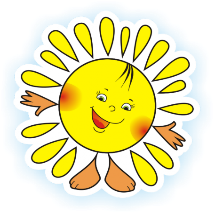 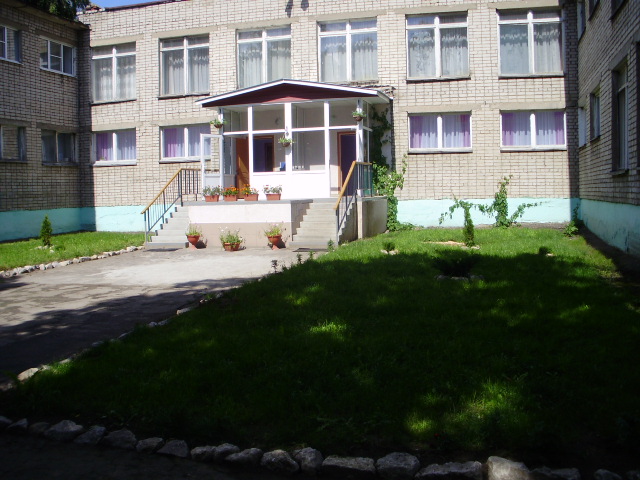 Морозова Елена Геннадьевна, музыкальный руководитель МБДОУ «Детский сад № 103» г. Рязань
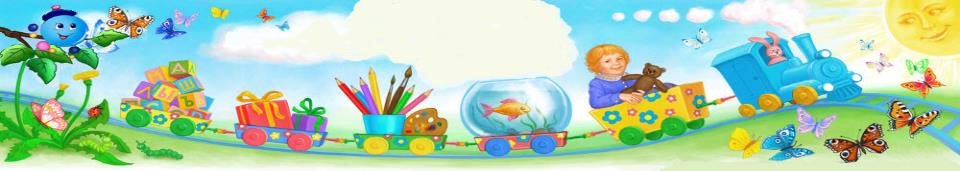 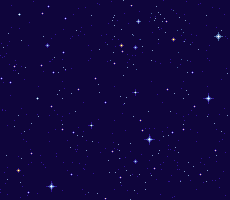 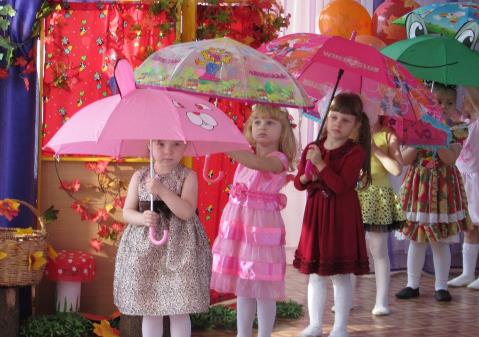 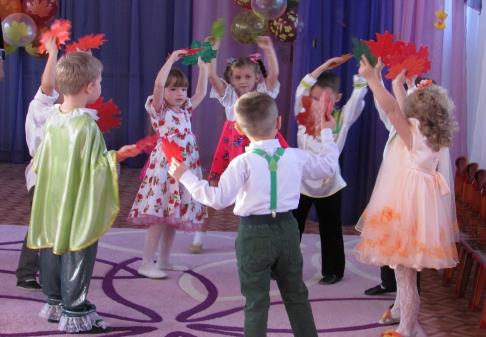 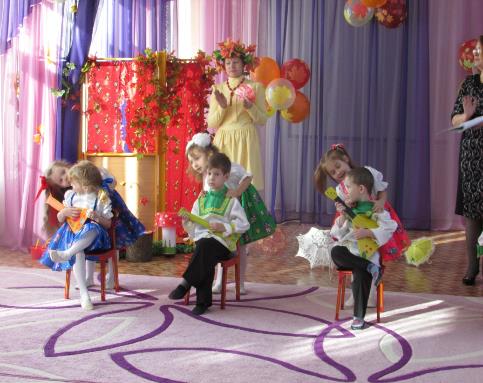 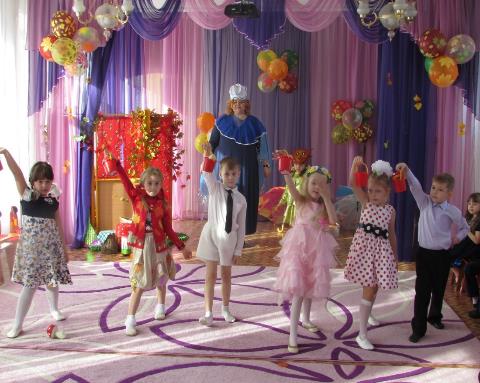 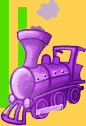 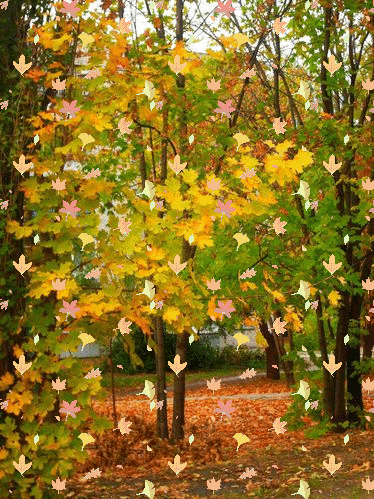 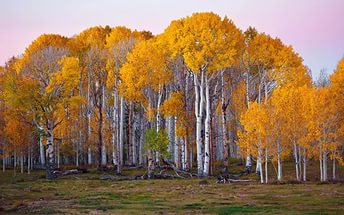 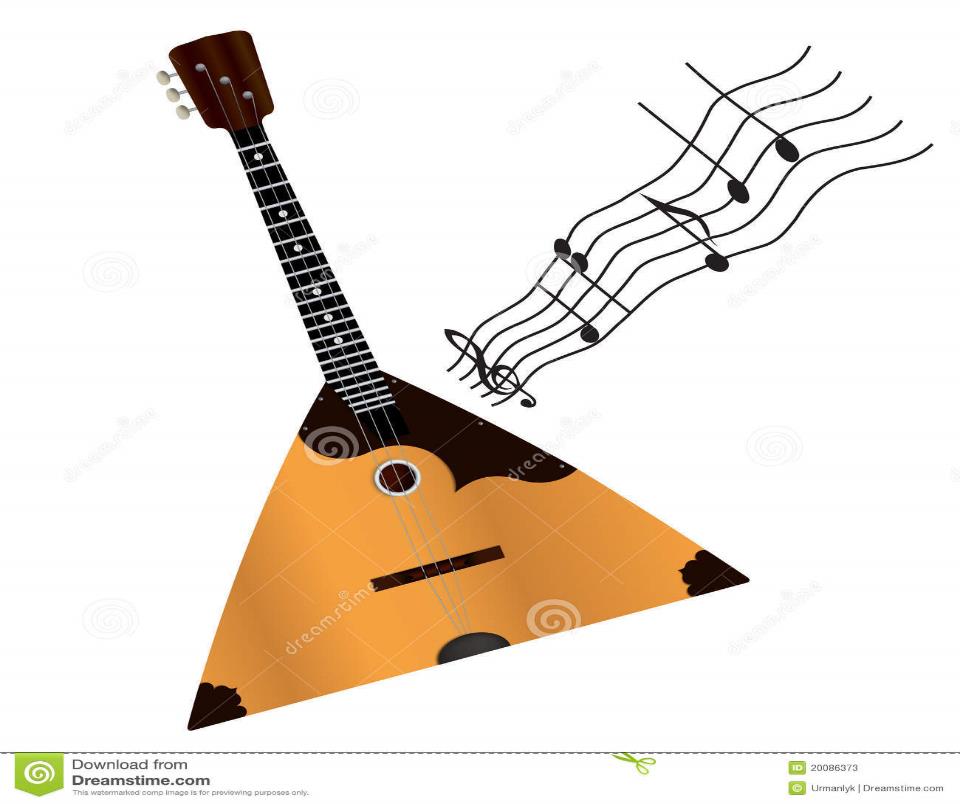 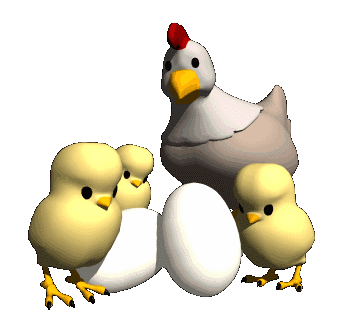 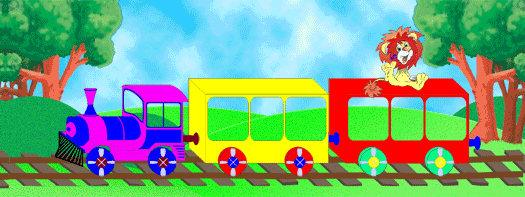 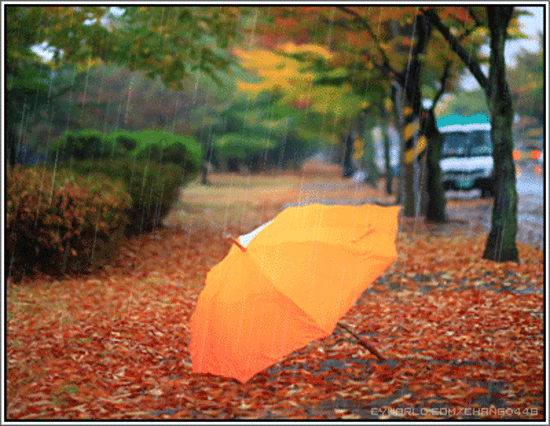 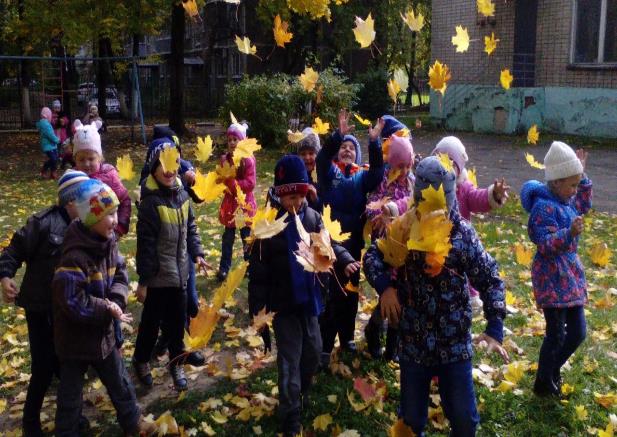 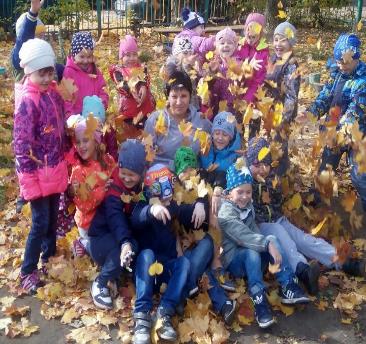 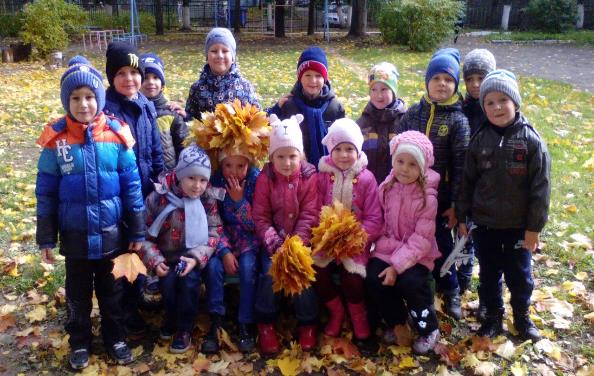 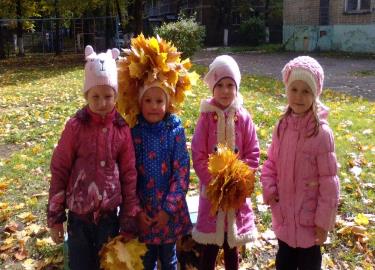 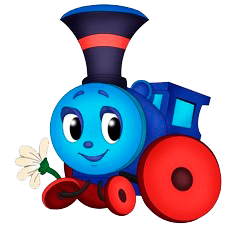 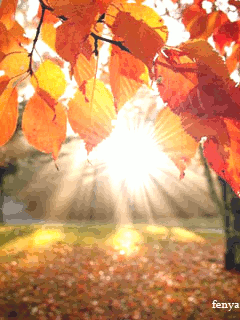